CS 4/591:  Introduction to Computer Security
Lecture 7:Putting Crypto to Work
James Hook
1/31/12 16:45
Last Time
Symmetric Crypto 
Asymmetric Crypto
1/31/12 16:45
Today
Using Crypto to secure communications
1/31/12 16:45
IFF
What problem does “Identify Friend of Foe” solve?
How does crypto enter in?
What are some of the threat models and classic attacks?
1/31/12 16:45
Nonce
What is a nonce?
What problem does it help solve?
What are some alternatives?
1/31/12 16:45
Remote Keyless Entry
Cars and Garage Doors
Fixed secret
replay attack
Challenge Response
“Hopping code” (rolling code, synchronized counter)
1/31/12 16:54
Cars?
Google KeeLoq; Some hits:
http://www.schneier.com/blog/archives/2007/09/keeloq_broken.html
http://redtape.msnbc.msn.com/_news/2007/08/28/6345961-researchers-say-theyve-hacked-car-door-locks 
http://www.cosic.esat.kuleuven.be/keeloq/
1/31/12 16:55
How vulnerable?
Challenge response was vulnerable to a 216 known plaintext attack
After data collection required significant, but not impossible, computation
Hopping code did not have vulnerability
Practically not worse than other car keys
Unless you recover Manufacturers key
1/31/12 17:01
More on KeeLoq
Seems power analysis of hardware yields faster results!
http://www.emsec.rub.de/research/projects/keeloq/
Includes a great video (which crashed my browser, but I was really enjoying)
http://www.emsec.rub.de/media/crypto/attachments/files/2011/05/KeeLoq25C3_opt.pdf 
This is a “covert channel” Differential Power Analysis (DPA) attack
1/31/12 17:30
KeyLoq video
With a hardware probe in the right place they can clone a key after two observations
… a little more serious
1/31/12 17:30
What went wrong
Watch the video and prepare to discuss what factors contribute to the failure of this technology
1/31/12 17:30
Basic Problem
Alice wants to talk to Bob
1/31/12 17:30
Scenario 1
Alice and Bob know each other and have the opportunity to share secret keys in advance
How can they proceed?
How many keys do Alice and Bob each need to know?
What happens when a new principal is added to the trusted group?
How do you keep the keys “fresh”?
1/31/12 17:30
Scenario 2
Alice and Bob have a trusted party, S, with whom they each share a secret
Every principal has a shared secret key with S
Alice:  KAS;  Bob:  KBS
1/31/12 17:31
First attempt
A S:	A, B		
S A:	{A, B, KAB, T}KAS, {A, B, KAB, T}KBS
A B:	{A, B, KAB, T}KBS, {M}KAB

Note T is a timestamp
1/31/12 17:33
Needham-Schroeder Protocol
AS:	A, B, NA
SA:	{NA, B, KAB, {KAB, A}KBS}KAS 
AB:	{KAB, A}KBS
BA:	{NB}KAB
AB:	{NB – 1}KAB
1/31/12 17:34
Needham-Schroeder Issues
Anderson questions vulnerability with stale keys
Step 3 does not need to promptly follow Step 2
Vulnerable to attack if Alice’s key compromised
Valid with respect to threat model when proposed
1/31/12 17:35
Kerberos
Network authentication service developed by MIT 
Basic protocol based on Needham Schroeder
Timestamps are added so capabilities can be expired
Ticket service is added
1/31/12 17:45
AS:	A, B
SA:	{TS, L, KAB, B, {TS, L, KAB, A}KBS}KAS 
AB:	{TS, L, KAB, A}KBS, {A, TA}KAB
BA:	{TA + 1}KAB

Nonces replaced by timestamps (T) and lifetimes (L)
“Ticket” {TS, L, KAB, A}KBS
1/31/12 17:46
Kerberos
Current versions use AES
Typically done an an organization basis
Single root server is designated
May have fail-over backup servers
1/31/12 17:47
Kerberos
Additional information:
1994 overview paper: http://gost.isi.edu/publications/kerberos-neuman-tso.html 
MIT home page: http://web.mit.edu/kerberos/
1/31/12 17:49
Public Key Infrastructure
Kerberos uses symmetric key techniques
Public key algorithms provide more flexibility
A Public Key Infrastructure (PKI) is a mechanism to bind identity to public keys to facilitate trusted communication
1/31/12 17:51
Certificates
Certificate binds together:
A public key. 
"Identity" information about the user, such as name, user ID, and so on. 
One or more digital signatures. 
Basically, a public key to which a “certificate authority” attests
1/31/12 17:51
PKIs
Basic models:
Direct trust
Centralized, hierarchical trust (X.509)
Distributed web of trust (PGP)
1/31/12 17:53
Direct Trust
Two users know each other
They trust the key because they know where it came from
1/31/12 17:54
Hierarchical trust
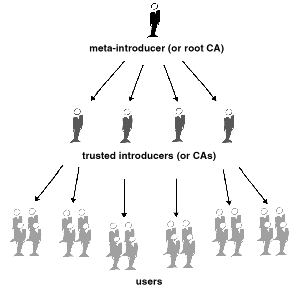 Graphic from  http://www.pgpi.org/doc/pgpintro/
1/31/12 17:58
X.509
Defined format for certificates
Lots of accidental complexity, but this is the dominant technology for hierarchical trust
See:  http://en.wikipedia.org/wiki/X.509
1/31/12 17:58
PGP
Decentralized
At its root, direct trust is used to introduce principals
If Alice chooses to trust Bob as a “trusted introducer” then she will accept certificates attested to by Bob
In this model, trust is additive, I can have multiple chains of introduction between two principals
1/31/12 17:59
PGP
Levels of trust (undefined, but useful)
Complete trust
Marginal trust
No trust
PGP has rules
Trust introductions from a single completely trusted principal
Trust introductions from two independent marginally trusted principals
1/31/12 18:01
Next Lecture
Multi-lateral security
BMA medical model
Chinese Wall model from financial industry
Inference control
1/31/12 18:04